İÇERİK
 Genel Bilgiler ve Tarihsel Süreç
 Motor Gelişim Özellikleri
 Zihinsel Gelişim Özellikleri
 Mesleki Uyum
 Orta Derece Zihinsel Yetersizliği Olan Çocuklar
 Ağır ve Çok Ağır Derecede Zihinsel Yetersizliği Olan Çocuklar
 Ailelere Tavsiyeler
Gerek akademik gerekse sosyal yaşamımızda yani günlük hayatımızda öğrendiklerimiz zihnimizde birtakım süreçler sonucu oluşmaktadır.Çoğumuz bu süreçler ile sosyal hayatta bağımsız şekilde hareket edebilmekte ve yine akademik yaşamda başarılı olabilmekteyiz.
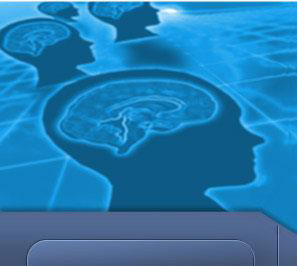 Kimi bireyler doğumla birlikte bu süreçlere kalıtsal sorunlarla başlayabilmekte, kimileri ise doğum öncesi,doğum anında ve doğum sonrasında bazı nedenlerden dolayı bu süreçlerde problemlerle karşı karşıya gelebilmektedir.
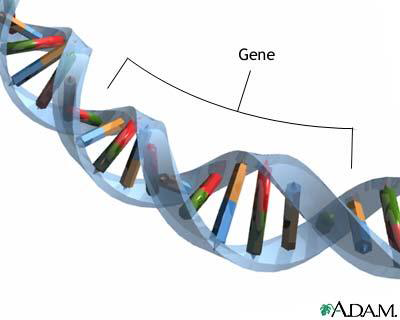 Kimileri için bu problemler çok hafif düzeyde iken ve okula yani akademik hayatına başlamadan anlaşılması güç iken,kimileri için bu problemin ciddiyeti rahatlıkla gözle görülebilir düzeyde olabilmektedir.
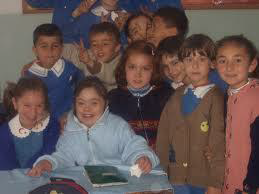 Bu bağlamda kişinin hayattaki başarısı zihin yetersizliğinin derecesi ile orantılı olabilmektedir.
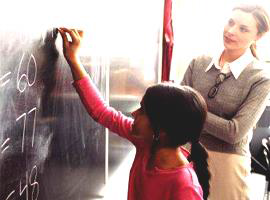 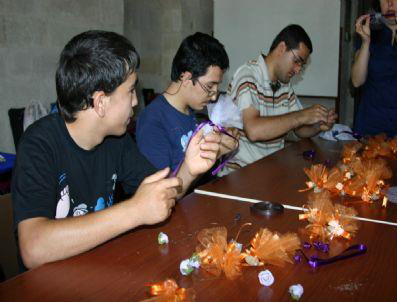 Özel eğitim kelimesi çoğu zaman zihin yetersizliği olan bireyleri,çağrıştırmakta,özel eğitim alanında yapılan çalışmaların da sadece bu gruba özgü yapıldığı düşünülmektedir.
Oysa özel eğitim işitme, görme, bedensel yetersizlik,dil ve konuşma bozukluğu gibi alanları da kapsayan geniş bir yelpazedir.
Zihinsel yetersizlik bir çok kişi ve kurum tarafından tanımlanmaya çalışılmıştır.
 
 Bu tanıma dair ilk girişim 18.yüzyılın sonlarında İngiltere’de görülmektedir.
Bu yüzyılda zihinsel yetersizliği olanlarla ağır derecede zihin bozukluğu olanlar ilk kez yasal olarak birbirinden ayırt edilmiştir. 
 Ardından 1937’de Tredgold’un,1941’de Doll’un yaptığı tanımlar önemli kilometre taşlarını oluşturmaktadır.
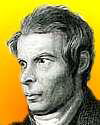 Yapılan tüm bu tanımlamalarda zeka,biliş ve öğrenmede yetersizlik gibi ortak kavramlar göze çarpmıştır.
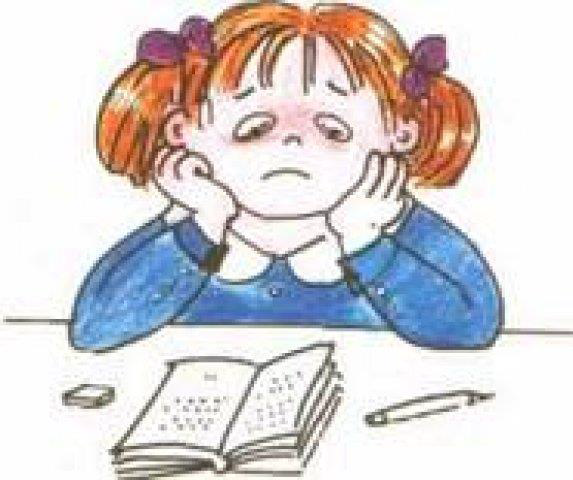 Normal gelişim gösteren çocuklarda, yaşamın ilk iki yılında çocuğun kazandığı hareketler ileride kazanılacak hareket becerilerinin temelini meydana getirmektedir.
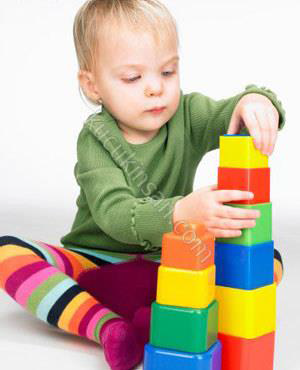 MOTOR GELİŞİM ÖZELLİKLERİ
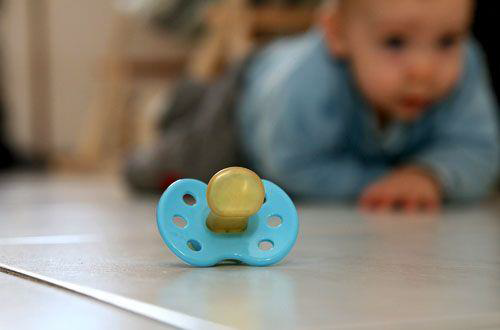 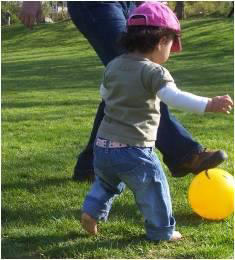 Normal gelişim içindeki çocuklar doğumdan iki yaşına kadar başını dik tutma, nesnelere uzanma,yakalama, dönme, oturma, emekleme, sıralama ve yürümeyi içeren gelişimsel sırayı izlemektedir.
Yaşamın ikinci yılından yedi yaşına kadar olan dönemde ise çocuk, koşma, topu tutma, atma, sıçrama, atlama, yakalama, fırlatma gibi becerileri elde etmektedir. 
 Bu beceriler tüm çocukların ortak olarak gösterdiği, yaşam için gerekli temel becerilerdir.
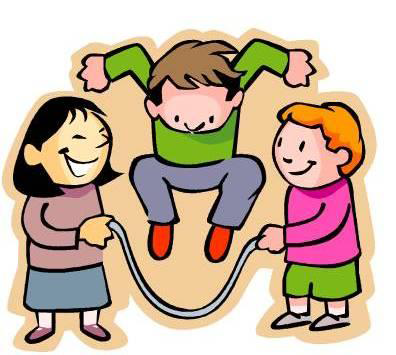 Zihinsel yetersizliğe sahip çocuklarda tüm diğer gelişim alanlarında olduğu gibi, motor gelişim alanında da yetersizlikler vardır.
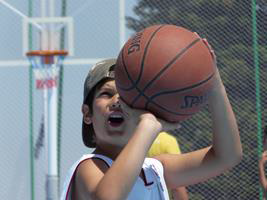 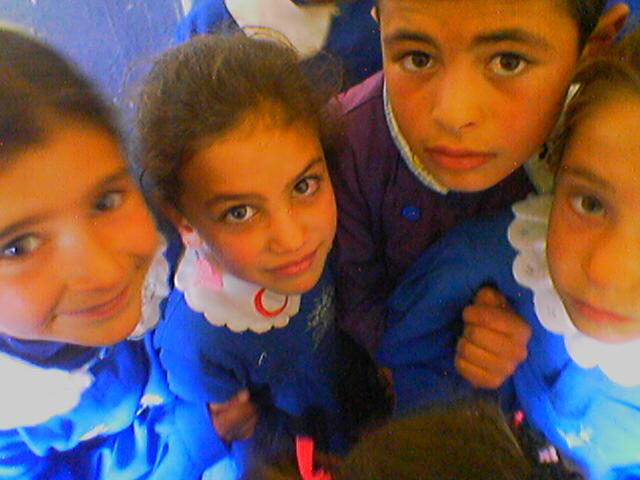 Motor gelişim fiziksel gelişme ve büyüme ile bağlantılı olarak olgunlaşmaktadır. 
Zihinsel engelliliği olan çocuklarda genellikle metabolik ve endokrin bozukluklara bağlı olarak fiziksel büyüme ve gelişme normal akranlarının gerisindedir.
Bu durum kaba ve ince motor beceriler ile el-göz koordinasyonunu da etkilemektedir. 
Zihinsel engelliliği olan çocukların sahip olduğu zayıf kaslar ve gevşek eklemler, yaşamlarının ilk yıllarından başlayarak motor gelişime ait basamaklara ulaşmada gecikmelere neden olmaktadır.
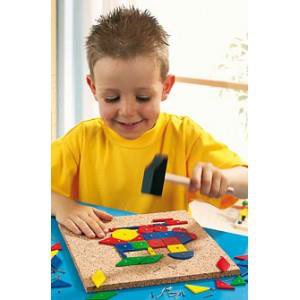 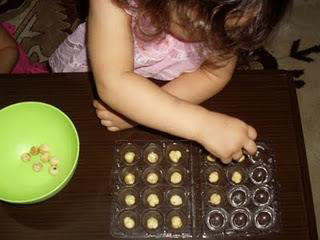 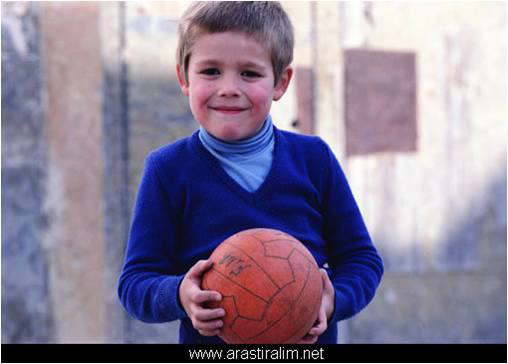 Araştırmalarda, zihinsel engelliliği olan çocukların sosyal gelişimlerindeki yetersizliklerinden dolayı fiziksel aktivitelere katılmada güçlük çektikleri ya da çok az katılımlarının olması ve bu durumun da çocukların motor performanslarını olumsuz yönde etkilediği belirtilmektedir.
Zihinsel engelliliği olan çocukların motor performansları zihinsel yetersizliğin türüne ve derecesine göre de farklılıklar göstermektedir. 
 Örneğin, Zuhulin (1974) tarafından yapılan çalışmalarda 6-10 yaş arasındaki Down Sendromlu çocukların motor becerilerinin hem normal çocuklardan hem de benzer zeka düzeyinde olan ancak Down Sendromlu olmayan diğer zihinsel engelli çocuklardan daha yavaş olduğu ortaya çıkmıştır.
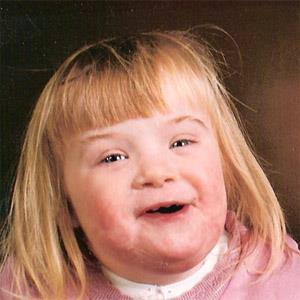 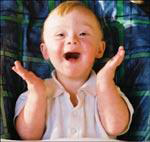 Bu çocukların zihinsel gelişimleri bireysel farklılıklar göstermekle birlikte zihinsel süreçler ve işlevlerle ilgili bazı genel özellikleri vardır.
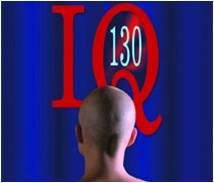 ZİHİNSEL GELİŞİM ÖZELLİKLERİ
Zihinsel engelli kişilerin
 öğrenmeleri güç ve zaman alıcıdır.
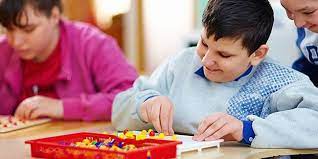 Ayrıca bazı kavramları ya da becerileri yetişkinlikte bile tam olarak kazanmaları söz konusu olmayabilir.
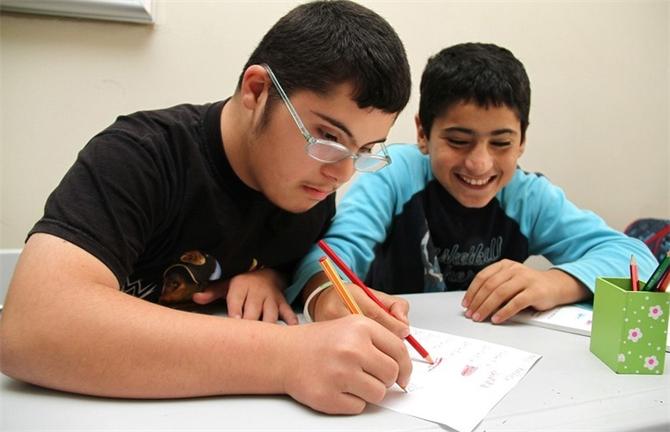 Hafif bir zihinsel engelliliğe bile sahip olsalar, normal akranlarının seviyesinde öğrenebilmeleri için özel eğitim desteğine ihtiyaç duymaktadırlar.
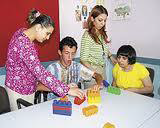 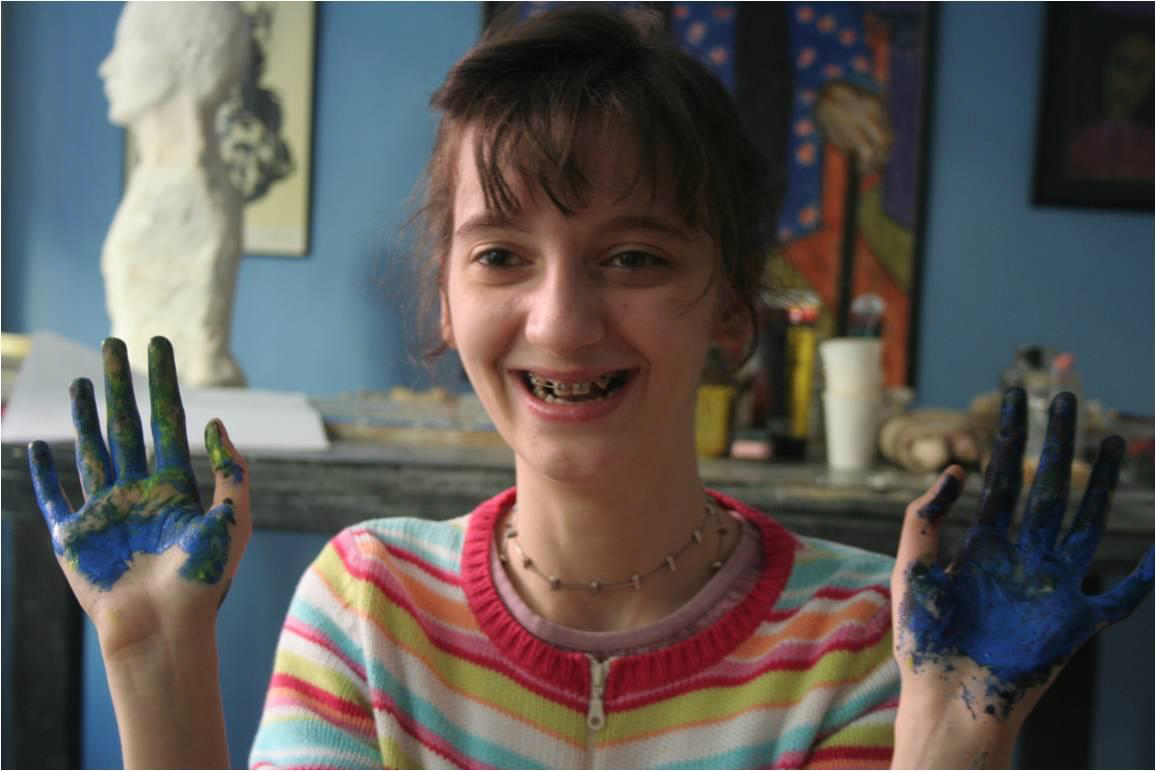 Zihinsel yetersizliği olanların bir öğrenme görevini yerine getirirken geçtikleri basamaklar normallerden farklı değildir. 
Sadece bu basamaklardan geç ve güç geçerler.
Zihinsel engelli kişilerin diğer tüm gelişimleri zihinsel durumundan etkilenmektedir.
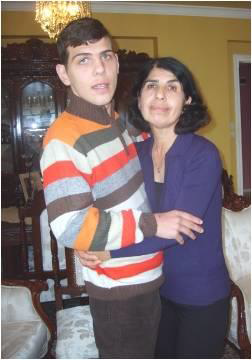 Bu çocuklar soyut terim tanım kavramları, sembolleri ve genellemeleri daha az anlayabilmektedirler.
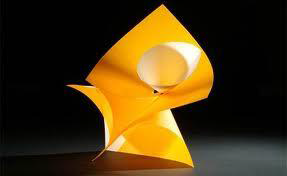 Algıları kavramları ve tepkileri basittir. 
Eşya olay ve durumları tam kapsayan ayrıntılı algı ve kavramları yoktur.
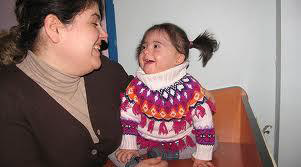 Zihinsel engelli çocuklar, öğrenme ve diğer aktivitelere gerekli zaman dilimi içerisinde dikkatlerini odaklamada başarısızdırlar.
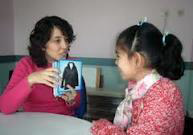 Dikkat süreleri kısa ve dağınıktır. 
Bu durum zihinsel yetersizlikler yanında güdülenme eksikliği ile ifade edilmektedir.
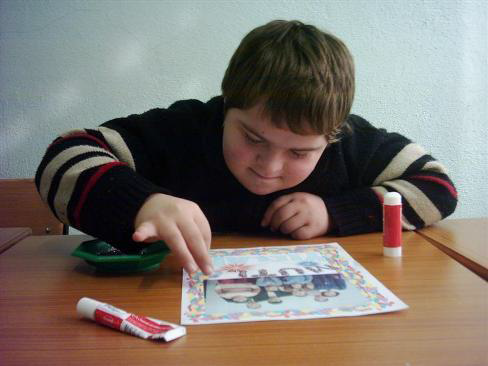 Dikkat sürelerinin kısa ve dağınık olması öğrenme aktivitesi ile ulaşılmaya çalışılan hedefe ulaşılamamasına neden olmaktadır.
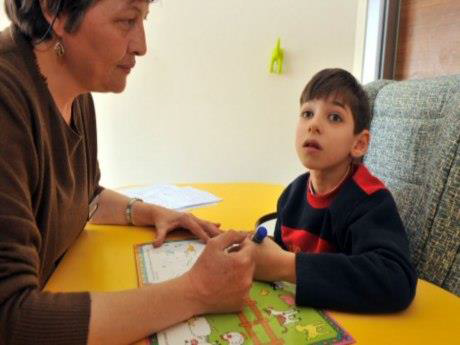 Çok ilginç buldukları çalışmalarda dahi kısa bir süre sonra bırakırlar.
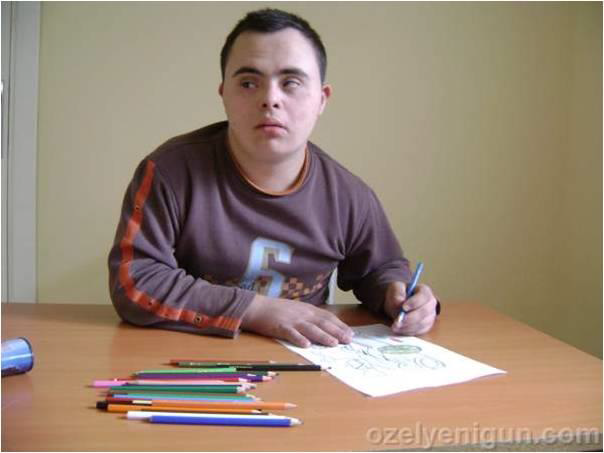 Zaman kavramı saat, gün, hafta, ay ve yılı tanımak, kavramak ileri sınıflarda ancak mümkün olabilir. 

 Geç ve güç gelişen bir kavramdır.
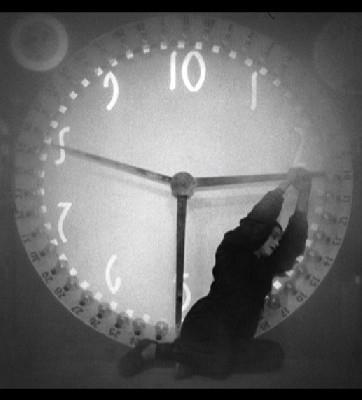 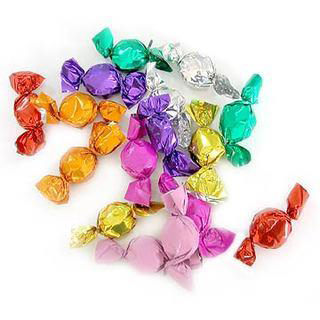 Yakın zamanda olanlara ilgi duyarlar. Uzak gelecekle ilgilenmezler. 
Etkinlik bitiminde kazanacağı bir mükâfat önemli olup, okuma yazma öğrenmek, bir iş sahibi olarak ailenin geçimini sağlamak gibi ileri gelecek onları fazla ilgilendirmez.
Toplumda hafif derecede zihinsel engellilerin beceri istemeyen ya da yarı beceri isteyen iş ya da mesleklerde başarılı olduklarına ilişkin inanış vardır. 
Bu inanışı araştırma sonuçları da desteklemektedir.
MESLEKİ UYUM
Genellikle gelişmiş ülkelerde insanlar bu çocukların özel gereksinimlerine daha duyarlı olmakla birlikte, otomasyonun hızla gelişmesi ve yaygınlaşması, zihinsel engelli çocukların yapabilecekleri fazla bir beceri istemeyen ya da yan beceri isteyen işleri gün geçtikçe azaltmaktadır.
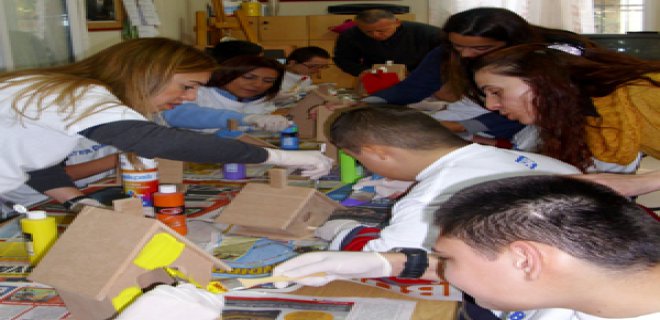 Ülkemizde bu konuda yapılan bir araştırmada, Eskişehir ili merkezinde 1982–1983 ile 1983–1984 öğretim yıllarında alt özel sınıfları bitiren 135 eğitilebilir zihinsel engelli çocuk izlenmiştir. 
Araştırmada bu çocukların yaklaşık 1/3'ünün bir işte çalıştıkları belirlenmiştir. 
Ancak işten ayrılma ve iş değiştirme oranları oldukça yüksek olduğu bulunmuştur.
Çalışılan iş ya da meslekler genellikle oto tamirciliği, berber çıraklığı,garsonluk gibi yarı beceri isteyen işlerdir.
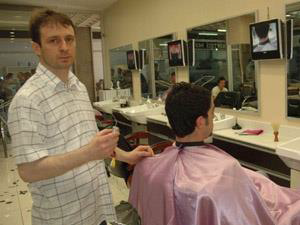 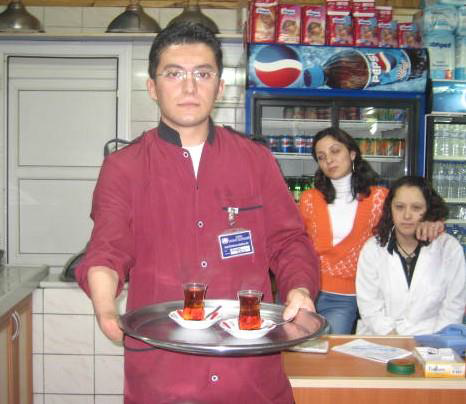 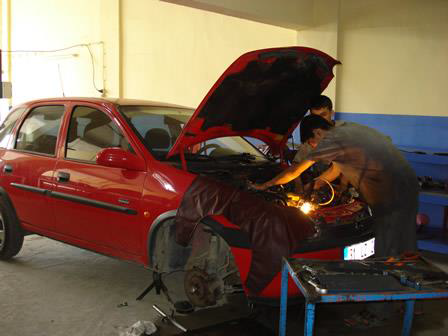 Bütün bu açıklamalar hafif derecede zihinsel engellileri kapsamaktadır. 
 Orta ve ağır derecede zihinsel engellilerin bir iş ya da meslek edinmeleri hafif derecede zihinsel engellilerden çok daha güç olmaktadır.
Bu çocuklar için korumalı iş yeri uygulamaları yaygındır. 
Zihinsel engelli çocuklar burada başkalarının rehberliği ve denetimi altında çalışmaktadırlar.
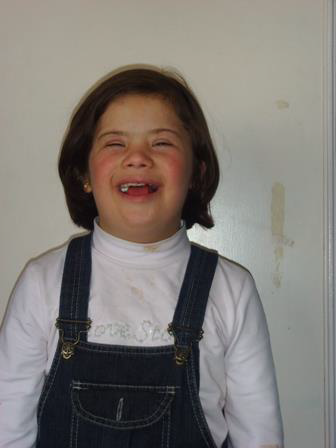 Bu çocuklar bir etkinliği, bir işi tümü ile öğrenmek için onların basit parçalara ayrılmasını isterler. 
Önce parça parça sonra bütün olarak öğrenebilirler. 
Öğrenim hızları yavaştır. 
Zihinsel engelli çocuklar monoton işleri yapmaktan hoşlanırlar.
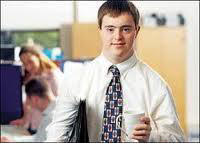 Kendilerine öğretilen işleri hileye sapmadan yaparlar. 
Çünkü davranışları alışkanlıkları tarafından yönetilir. 
Monoton işlerde normal çocuklardan üstün başarı gösterirler.
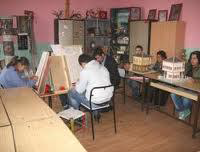 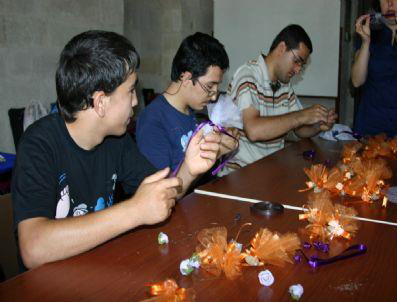 Zihinsel engelli çocuklar işlerine bağlıdır. 
İşe tam zamanında gelir ve tam zamanında ayrılırlar. İşve işyerindeki kurallara uyarlar. 
Meslek alanlarında iyi eğitilebilirler.
Zekâ bölümü 55'in altında olanlar orta, üzerinde olanlar hafif derecede zihinsel engelli olarak kabul edilmektedirler. 
 Ancak ayırım, iki gruba uygulanan eğitim programlarım birbirlerinden farklı kılmamaktadır. 
Örneğin, zekâ bölümünün 52 ya da 57 olması otomatikman çocuğun eğitim programını farklılaştırmamaktadır.
Orta Derecede Zihinsel Engelli Çocuklar
Bununla birlikte, genellikle orta derecede zihinsel engelli çocukların eğitim programlarında akademik konulara hafif derecede zihinsel engelli çocukların eğitim programlarına göre daha az önem verilmektedir. 
Bu çocukların eğitim programlarında, çocuğun sosyal çevresine uyum sağlaması için gerekli olan becerilerin kazandırılmasına çok önem verilmektedir.
Bu çocukların eğitimleri genellikle özel sınıf, okul ve korumalı iş yerlerinde sağlanmaktadır. Bunun yanı sıra çocuğa kendi evinde ve grup evlerinde sağlanan eğitim programları bulunmaktadır.
Uyaran ve okul öncesi sınıflarda uygulanan programlarda aile eğitimi önemli olup ailenin eğitimde etkin rol oynaması sağlanmaktadır.
İlkokul ve ortaokul sınıfları: Bu sınıflarda uygulanmakta olan eğitim programlarının temel amacı, orta derecede zihinsel engelli çocukların mümkün olduğunca bağımsız olmalarını sağlamaktır.
Bunun için çocuklarda günlük yaşam ve iş ile ilgili becerilerin geliştirilmesi gerekmektedir
Orta derecede zihinsel engelli çocuklarda; ilkokul sınıflarında iş öncesi eğitimi, ortaokul sınıflarında ise iş eğitimi, hafif derecede zihinsel engelli çocuklarda olduğundan daha önemlidir.
Günümüzde orta derecede zihinsel engelli çocukların eğitimlerinde işlevsel akademik becerilere yer verilmesi gerektiğini özel eğitimciler savunmaktadırlar.
Korumalı iş yerleri: Bu kurumlar zihinsel engelli çocukların iş eğitimlerini gerçekleştirmek için düzenlenmiş eğitim ağırlıklı iş yerleridir.
Burada çocuklara iş eğitimi ve iş eğitimi sonrası istihdam olanakları sağlandığı gibi, dışarıdaki bir işe geçiş aşamasında o işe ilişkin hazırlık programları da uygulanmaktadır.
Ekip çalışmasını gerektiren korumalı iş yerlerinde ekibin çekirdeğini iş öğretmeni ve danışmanları oluşturmaktadır.
Son yıllarda, okul-işyeri çalışma programları içerisinde orta derecede zihinsel engelli çocuklara iş eğitimi ve istihdam olanaklarının sağlanması yönündeki uygulamalar yaygınlaşmaya başlamıştır.
İlkokulun ileri sınıflarında uygulanmasına başlanılan bu programlarda çocuk bir taraftan iş eğitiminden geçirilirken diğer yandan yarım zamanlı olarak gerçek bir iş yerine yerleştirilmektedir.
Bu uygulamada okulda gerçekleştirilen eğitim çalışmalarının sonuçları gerçek iş ortamlarında gözlenmekte, buna göre iş eğitimi programlarına yön verilmektedir.
Geçmişte ağır ve çok ağır derecede zihinsel engelli çocukların eğitimlerinin ihmal edildiği görülmektedir. 
Bu nedenleri deneyimli eğitici personel eksikliği, uygun eğitim programlarının olmayışı ve yetkililerin bu çocukların eğitim gereksinimleriyle yeterince ilgilenmemeleri olarak sıralanabilir.
Ağır ve Çok Ağır Derecede Zihinsel Engelliler
Günümüzde bu çocuklara gerekli özel eğitim olanakları sağlanmaya başlanmıştır. 
Ağır ve çok ağır derecede zihinsel engelli çocuklara özel gündüzlü ya da yatılı okullarda özel eğitim olanakları sağlanmaktadır. 
Günümüzde bu çocuklara normal okulların normal sınıfları açılmaya başlamıştır
Uyum işlevlerindeki sürekli geriliğin bir sonucu olarak “24 saat geri” olarak adlandırılan ağır ve çok ağır derecede zihinsel engelli çocukların eğitim amaçları temelde diğer zihinsel engelli çocukların eğitim amaçlarından farklı değildir.
Ancak düşük düzeydeki işlevleri nedeniyle eğitim programlarında öz bakım, dil ve hareket becerilerine daha fazla önem verilmektedir. 
Ağır ve çok ağır derecede zihinsel engelli uyumsuz davranışlar diğer zihinsel engellilere göre daha yaygın olup uyumsuz davranışlar daha ağır derecededir.
Bu çocuklarda sıklıkla görülen uyumsuz davranışların başında basmakalıp (gözleri ovuşturmak, elleri çırpmak gibi kısa bir süre içerisinde sıklıkla tekrarlanan) davranışlar ve kendini yaralayıcı (saçlarını çekme, kafasını vurma gibi) davranışlar yer almaktadır. Bu davranışların nedenleri bilinmemektedir.
Zihinsel yetersizliğe sahip çocukların eğitiminde esas olan nokta çocuğun bireysel özellikleri ve eğitsel gereksinimleri doğrultusunda uygun yönteme karar vermedir.
Onların özelliklerini tanımaya çalışalım.
Çocuklarımızın bu durumunu saklamak yerine onların gereksinimlerini ve özelliklerini yakın çevremize, arkadaşlarımıza, komşularımıza anlatalım. Zihinsel engelli çocuğun ihtiyaç duyduğu en büyük gereksinim yeterli ilgi ve sevgidir.
AİLELERE TAVSİYELER
Aile bireyleri olarak zihinsel yetersizliği olan 
çocukların eğitiminde bilmeniz ve dikkat etmeniz 
gereken noktalar şunlardır:
1. Her şeyden önce çocuğumuzu kabul edin. Onu olduğu gibi kabul etmeniz yapacağınız çalışmalarda size en büyük yardımcıdır.
2. Çocuğun her türlü gelişimi için gereken ilgi ve şefkatinizi ona sürekli gösterin.
3. Çocuğun sokağa çıkmasına, oyun oynamasına, arkadaşlık kurmasına yardımcı olun.
4. Çocuğunuzun hastalıklardan korunması toplum tarafından benimsenmesi için özellikle el, saç, yüz, beden, giysi temizliğine dikkat edin.
ZİHİNSEL YETERSİZLİĞİ OLAN ÇOCUKLARIN EĞİTİMLERİ
5. Çocuğunuza aşırı derecede korumacı davranmayın.
6.  Kendine güvenmesini sağlayın. Gelişim durumuna ve cinsiyetine uygun sorumluluklar verin ve yapmasını bekleyin. Yaptığında takdir edin. Sizler anne-baba olarak her zaman yanında olamayabilirsiniz.
7. Çocuğunuzun fiziksel ihtiyaçları yanında duygusal, sosyal, kültürel ihtiyaçları da karşılanmalıdır.
8. Çocuğunuzu başkalarıyla kıyaslamayın. Normal çocuklarınızı yetiştirirken yaptığınız uygulamaları, davranışları bu çocuğunuzda uzun süreli, daha sabırla uygulamak zorundasınız.
9. Çocuğunuzu sevme, beğenilme, övgü gibi gereksinimleri olduğunu unutmayın. Başarılı olduğu işler için ödüllendirin.
10. Öğrenilecek her şeyin tekrarlar ile alışkanlık haline getirilmesine, her şeyin açık ve kolay anlaşılacak şekilde verilmesine dikkat edin.
11. Çocuğunuzun eğitimine erken yaşta başlayın.
12. Öğreteceğiniz işin yada konunun tamamını birden öğretmeyin. Parça parça tekrarlar ile öğretmeye çalışın. Örneğin; sabah temizliği için önce el yıkamayı, sonra diş fırçalamayı, sonra da saç taramayı öğretin.
13. Öğrettiklerinizi sık sık tekrarlayın. Öğrenemediğini görünce ısrar etmeyin fakat aradan zaman geçtikten sora sabırla aynı işlemleri yapmaya ve yaptırmaya çalışın.
Konuşma Durumu ile İlgili Çalışmalar:
1. Konuşmalarda işarete yer vermeyin.
2. Çocuğunuzun uydurduğu sözcükleri kullanmayın. Doğrusunu öğretmeye çalışın.
3. Çocuğunuzun yakınındaki ve en çok kullanılan eşyalarının adını doğru söylemesini öğretin. Tren, araba, hayvan seslerini tanıtın.
4. Sözcüklerin söylenişindeki hataları çocuğu telaşa düşürmeden ve tedirgin etmeden düzeltin. Doğru söylemeye başladıkça onu sözle ödüllendirin.
5. Yaşına uygun öykü ve masalları anlatın.
6. Konuşma taklitle öğrenildiğinden onunla göz kontağı kurarak, düzgün konuşun.
Evde Yapılacak Eğitim Çalışmaları
B) Sayı Kavramını Geliştirme Çalışmaları:

1. Öncelikle söyleneni anlama ve yapma gibi alışkanlıklar kazandırılmalıdır. Örneğin; kalemi ver", "kapıyı aç" gibi.
2. Daha sonra "bu kadar ver" emri ile ileri aşamaya geçilir. Çocuğunuz istenilen sayıda eşyayı seçip verecek duruma gelebilmelidir.
3. Bu çalışmalar, önce 1 (bir) sayı kavramının kazandırılması ile başlamalı, daha sonra 2'ye 3'e geçilmelidir.
4. Önce renk kavramını verin. "Bana kırmızı düğmeyi ver" şeklinde. Sonrada sayı ile birlikte renk kavramını verin. "İki tane kırmızı düğme ver" şeklinde.
5. Ara sıra 1 (bir) üzerinde çalışmanın arkasından 2 tane isteyerek dikkatinin gelişmesini sağlayın.
C) Renk Kavramını Geliştirme Çalışmaları:
1. İlk olarak doğrudan doğruya kırmızı renk kavramını verin.
2. Çeşitli kırmızı renkteki eşyaları göstererek kırmızı kavramını tekrar edin.
3. "Kırmızı kalemi ver", "kırmızı düğmeyi al" gibi emirlerle karışık renklerin arasından kırmızıyı seçmesini öğretin.
4. Daha sonra mavi renk kavramını verin.
5. Her iki rengi de öğrendiğinde "mavi kalemi masaya koy", "kırmızı kutuyu bana ver" gibi emirlerle mavi ve kırmızıyı beraber çalıştırın.
6. Öğrettiğiniz renkten kağıtlarla kesip yapıştırma, el işi alıştırmaları yaptırın, kırmızı ve mavi renkte kalemlerle boyatın, günlük yaşantınızda renklere dikkatini çekin.
7. Çeşitli nesnelerden (kalem, iplik, düğme gibi) aynı renk olanlarını eşlemesini isteyin. Başaramazsa siz yapın, sonra bozup tekrar ondan isteyin.
D) Resimler Üzerine Konuşma Çalışmaları:
1. Renkli resimler üzerinde "bu resimde neler var" diyerek çocuğu gördüklerini söylemeye teşvik edin.
2. Resim üzerinde eşya, hayvan vb. ayrıntılara girip, adlandırmasını isteyin.
3. Resimler üzerinde " daha ne var" sorusuyla serbest konuşmasına izin verin.
4. Resimlerde sık sık rastlanılan nesneleri çeşitli kartonlara yapıştırarak bir çalışma defteri oluşturun.
5. Bu defter üzerinde konuşmaları sürdürün.
E) Evdeki Eşyaların Tanıtılması Çalışmaları:
1. Eşyanın adı üzerinde durarak, bilmediği yada öğrenmediği eşyaları aralıklı olarak sorun.
2. Birden fazla eşyanın adını aynı anda öğretmekten kaçının.
3. Öğrendiği eşya adları ile basit emirleri yerine getirmesini sağlayın. "Sandalyenin üzerine otur" gibi.
F) El ve Beden Hareketleri Çalışmaları:
1. Ucu sivri olmayan küçük kağıt makası ile kesme işlemi yaptırın.
2. Hamur veya çamur ile çalışın. Avuç içerisindeki yuvarlak yapmasını öğretin.
3. Gazete, kağıt parçalarından avuç içinde top yapıp oynamasını sağlayın.
4. Delikli boncukları ipe dizmesini isteyin. Zamanla sizin belli bir sıraya dizdiğiniz boncukları aynı sıraya dizmesini öğretin.
5. Kalemle önceleri gelişigüzel karalama, sonradan belirli şekilleri çizebilmesi için alıştırmalar yapın. Önce daire, sonra kare ve üçgen çizdirin.
6. Belirli resimleri, şekilleri (ör: Üçgen, kare, artı vb.) kağıttan makasla kesip çıkarmasını öğretin kesilen şekillerin yapıştırılması için çalışmalar yaptırın.
7. Aynı resimleri eşlemesini öğretin.
8. El- göz koordinasyonu için amaçlı resim boyama çalışması yaptırın, çekiçle çivi çaktırın. Ayrıca makasla çizgi üzerinden kesmesini öğretin.
G) Sosyal Gelişim Çalışmaları:
1. Çocuğu arkadaş edinebileceği yerlere götürün, arkadaşlık kurup oynamasına yardımcı olun.
2. Çarşı, Pazar gibi toplu yerlere götürerek dış çevre ile ilişki kurmasını sağlayın.
3. Çalışmalarınızda sabırlı, güler yüzlü, sevecen bir tutum takınmayı unutmayın. Ona güven verip bazı etkinlikleri başarabileceğine inanmasını sağlayın.
4- Yapılacak çalışmaların günlük programlar düzenlenerek yapılması, çocuk yönünden oldukça yararlıdır. Günün her saatinde günlük yaşantılardan da yararlanın. Örneğin her sabah uyandıktan sonra çocuğa temizlik, yemek yeme vs. alışkanlıkları kazandırmada örneklerle çalışma olanağı verin.
5- Evinizdeki düzeninize uygun olarak çocuğunuza ayıracağınız zamanlar onun, hemen olmasa da zamanla göstereceği gelişmeleri gördükçe boşa gitmediğini anlayacağınız zamanlardır. Sonuca ulaşmakta acele etmeyiniz, sabırlı olmak zorunda olduğunuzu düşünerek, çocuğu özellikle döverek cezalandırmak yoluna gitmeyiniz. Yukarıda birçok kez denildiği gibi güler yüz, sabır, sevecenlik, hoşgörü çocuğun olumlu yönde gelişmesini sağlayacak, zamanla bu gelişimlere tanık oldukça sizde mutlu olacaksınız.